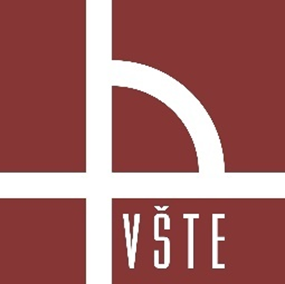 Vysoká škola technická a ekonomickáÚstav technicko-technologický
KONSTRUKČNÍ NÁVRH OKRUŽNÍ PILY
Autor bakalářské práce: Jan Hauer
Vedoucí bakalářské práce: Ing. Martin Podařil, Ph.D.
Oponent bakalářské práce: Ing. Monika Karková, PhD.
Cíl práce
Cílem práce bylo na základě vstupních parametrů výpočtově navrhnout a popsat hlavní komponenty sestavy okružní pily a na základě výpočtového návrhu vytvořit konstrukční návrh v programu Solid Edge s veškerou výkresovou dokumentací.
Struktura práce
Teoretická část:
             Rozdělení okružních pil 
             Popis hlavních komponentů okružní pily
             Bezpečnost práce 

Praktická část:
             Výpočty
             3D modelování v programu Solid Edge ST10
Okružní pily
Rozdělení okružních pil
Konstrukční provedení
Bezpečnostní prvky
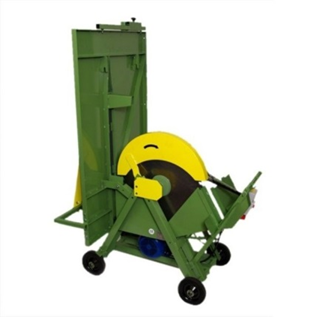 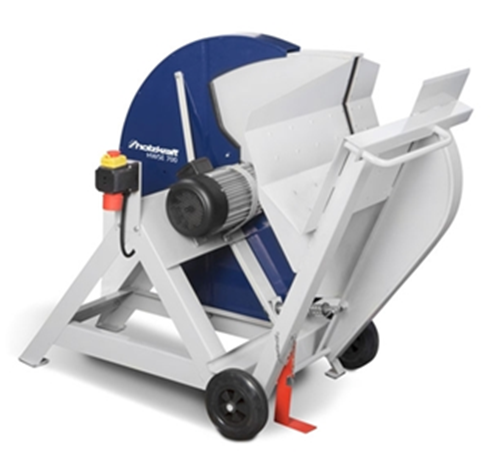 Okružní pila s kolébkou
Kotouč o průměru 500mm opatřen destičkami ze SK
Elektromotor Siemens  4kw, 2935ot =>  manuální přepínač
Řemenice odlité, řemen klínový klasický
Napínání zajištěno vlastní vahou motoru
Výpočty
Hnací hřídel
Řemenice
Hnaná hřídel
Ložiska
3D modelování
Pro tvorbu byl použit CAD program Solid Edge ST10

3D modely součástí jsou vytvořeny na základě výpočtů

Jednotlivé součásti mají definované vazby k okolním prvkům a tím tvoří sestavy
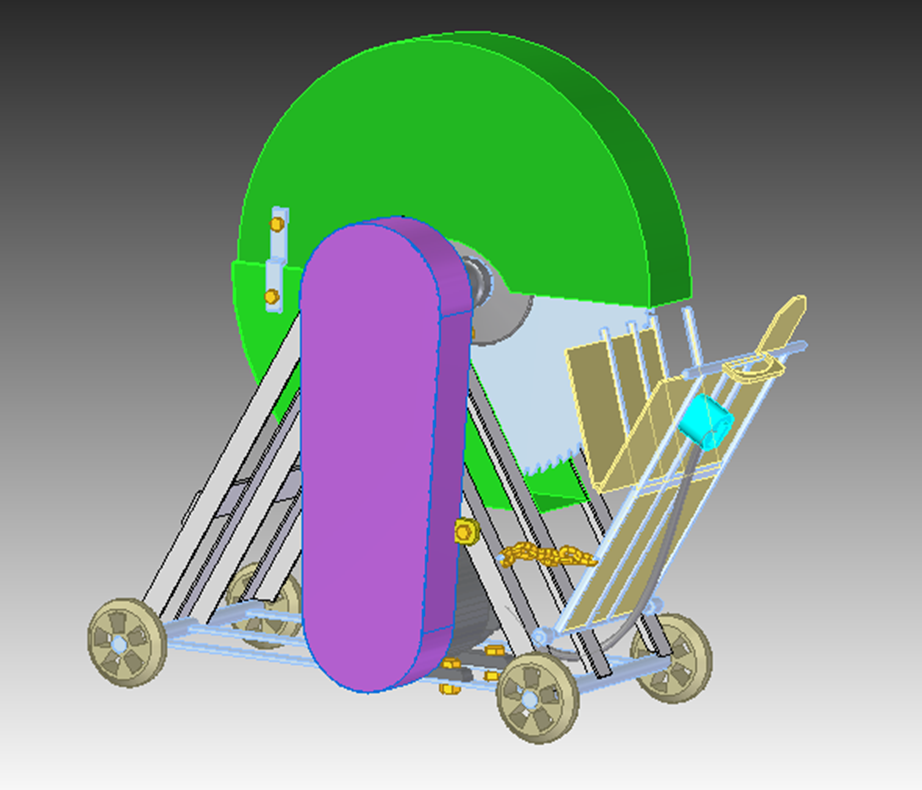 Závěr
Na základě teoretické části BP byly vybrány komponenty okružní pily, ze kterých byl následně vytvořen 3D model. Vybrané části jsou podloženy výpočty a proto výsledné provedení pily zaručuje vysokou bezpečnost a může být vítaným pomocníkem každého, kdo potřebuje řezat palivové dřevo.
Otázky
?
Děkuji za pozornost  